VII РЕГИОНАЛЬНАЯ НАУЧНО-ПРАКТИЧЕСКАЯ КОНФЕРЕНЦИЯ «ЭКОЛОГИЧЕСКИЙ ТУРИЗМ НА ЮГЕ РОССИИ. РОСТОВСКАЯ ОБЛАСТЬ»
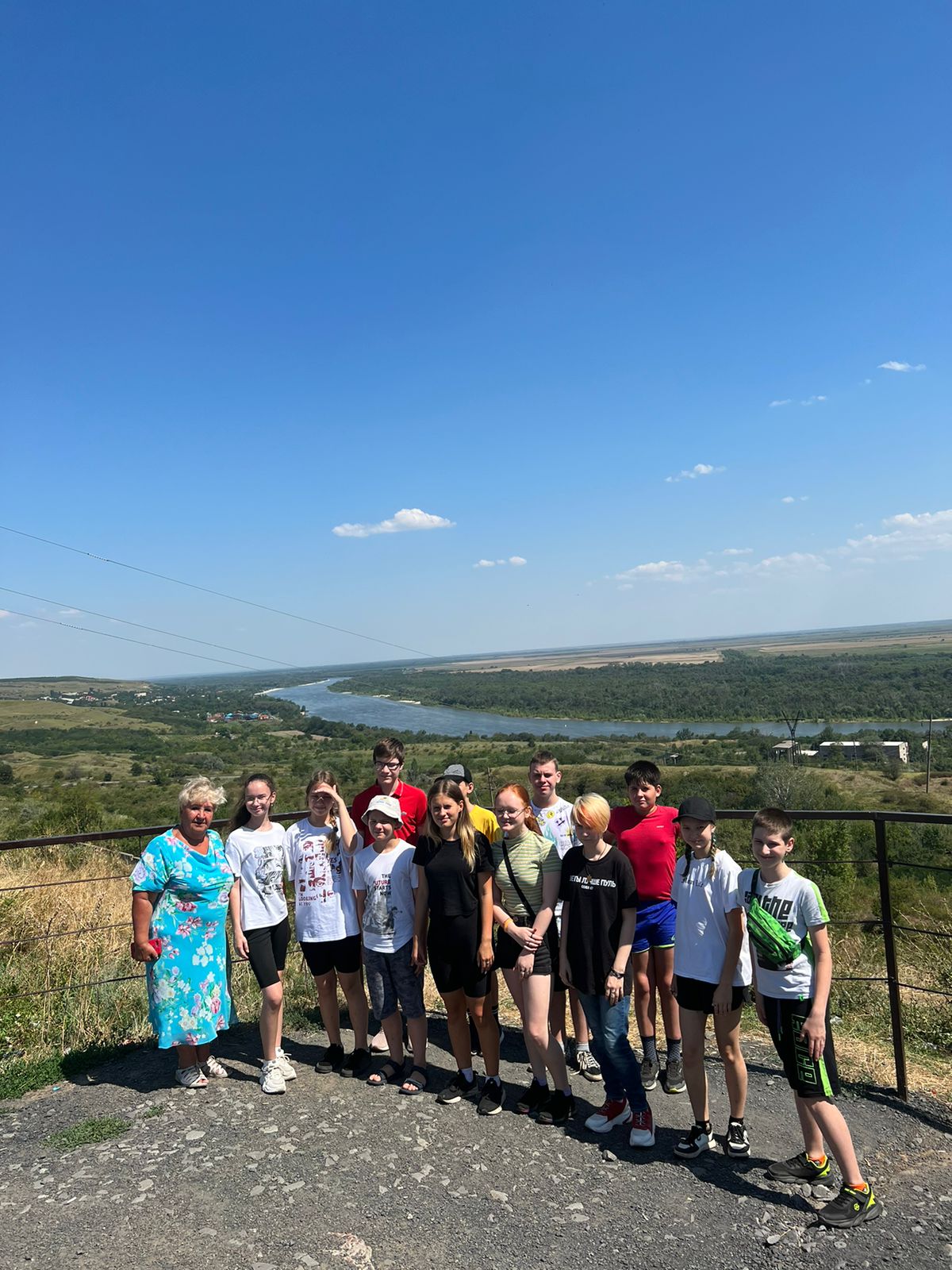 Автор –
Круткова Анастасия 
Ученица 8Б класса
МБОУ Лицей 58
2023 г.
ЛЕТНЯЯ ТУРИСТСКО-ЭТНОГРАФИЧЕСКАЯ СМЕНА
Сроки: 5-11.08.2023
Место: Этно-археологический комплекс «Затерянный мир» хутор Пухляковский Усть-Донецкого района Ростовской области
Возраст: 12-14 лет
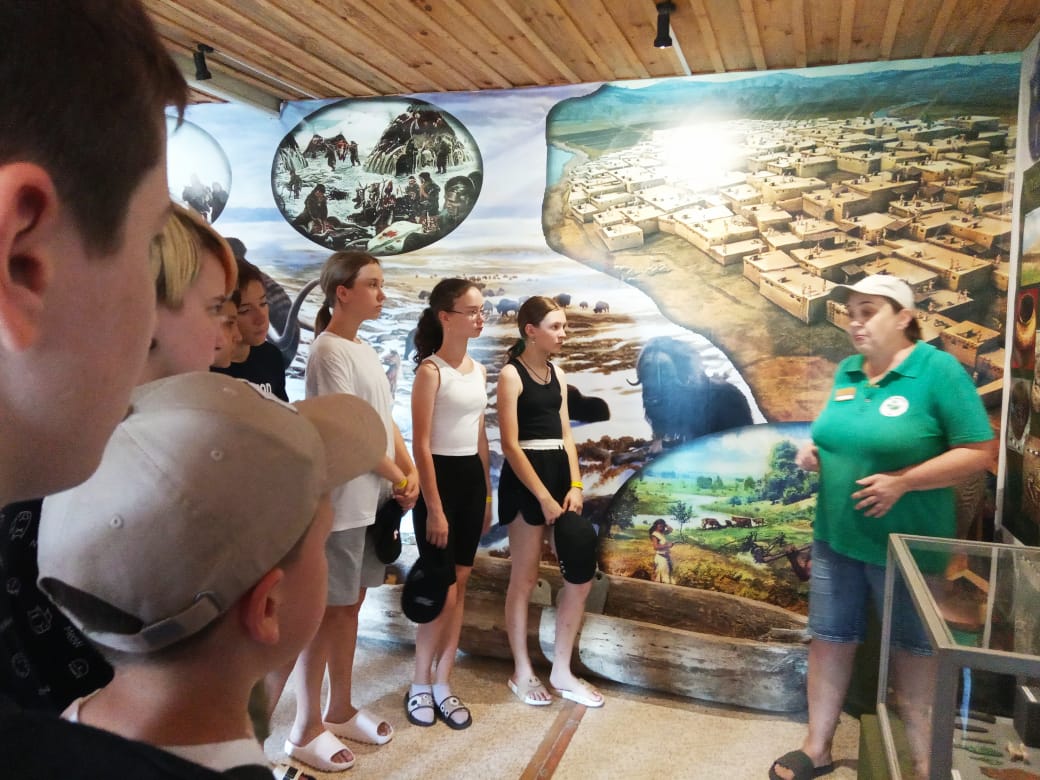 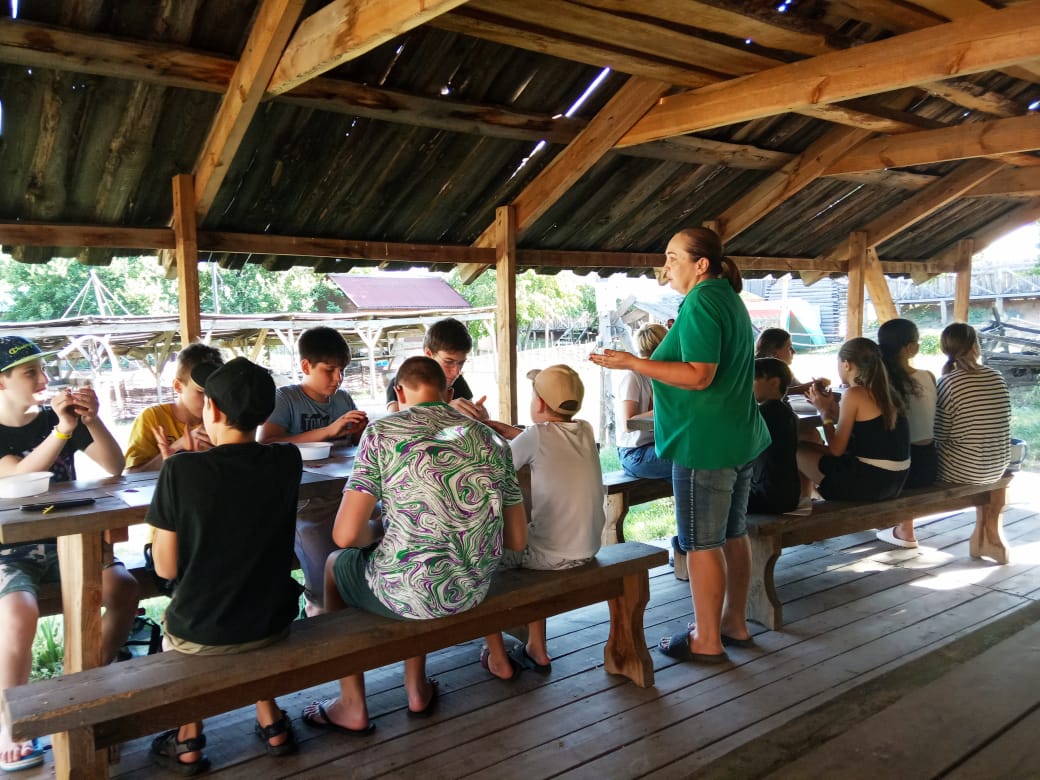 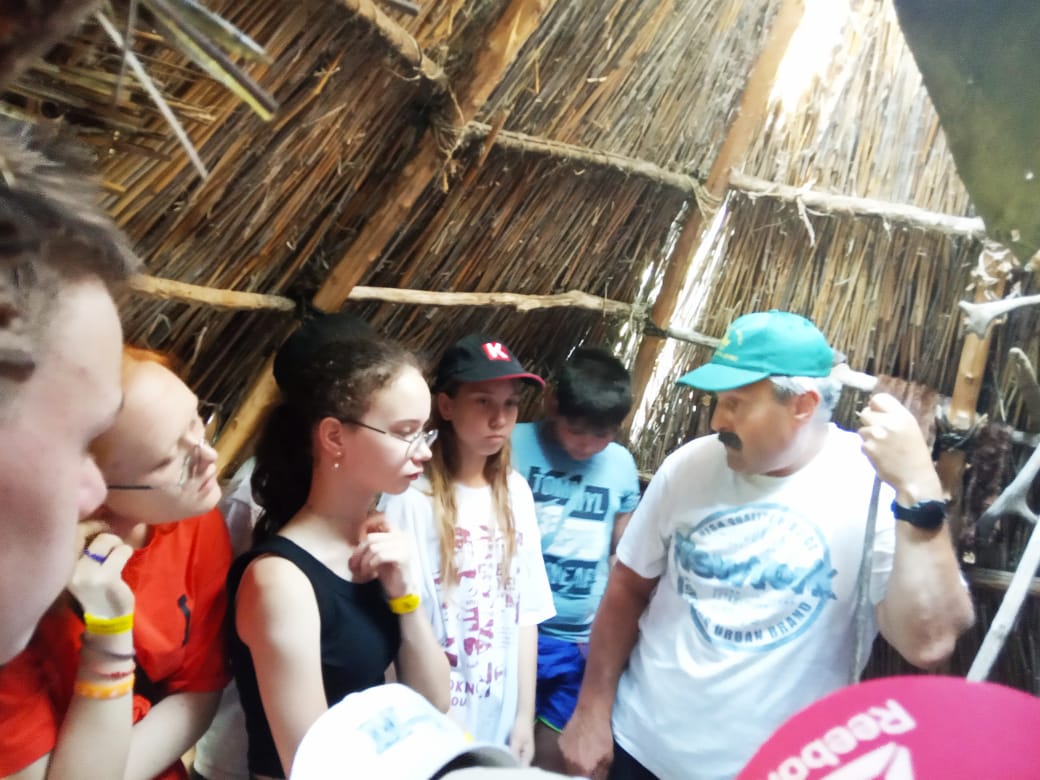 ЦЕЛЬ И ЗАДАЧИ СМЕНЫ
1. Изучение методики интервьюирования.
2. Изучение методики работы с вещественными источниками.
3. Изучение методики написания научно-исследовательского проекта.
Овладение навыками краеведческого поиска и написание проекта.
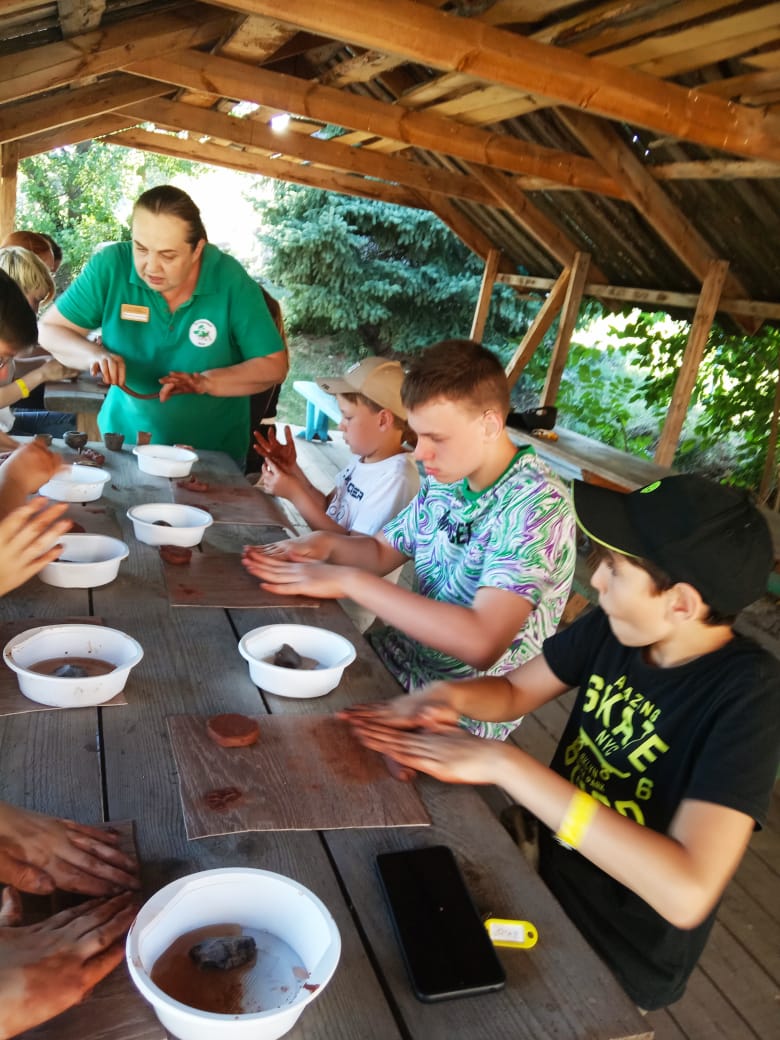 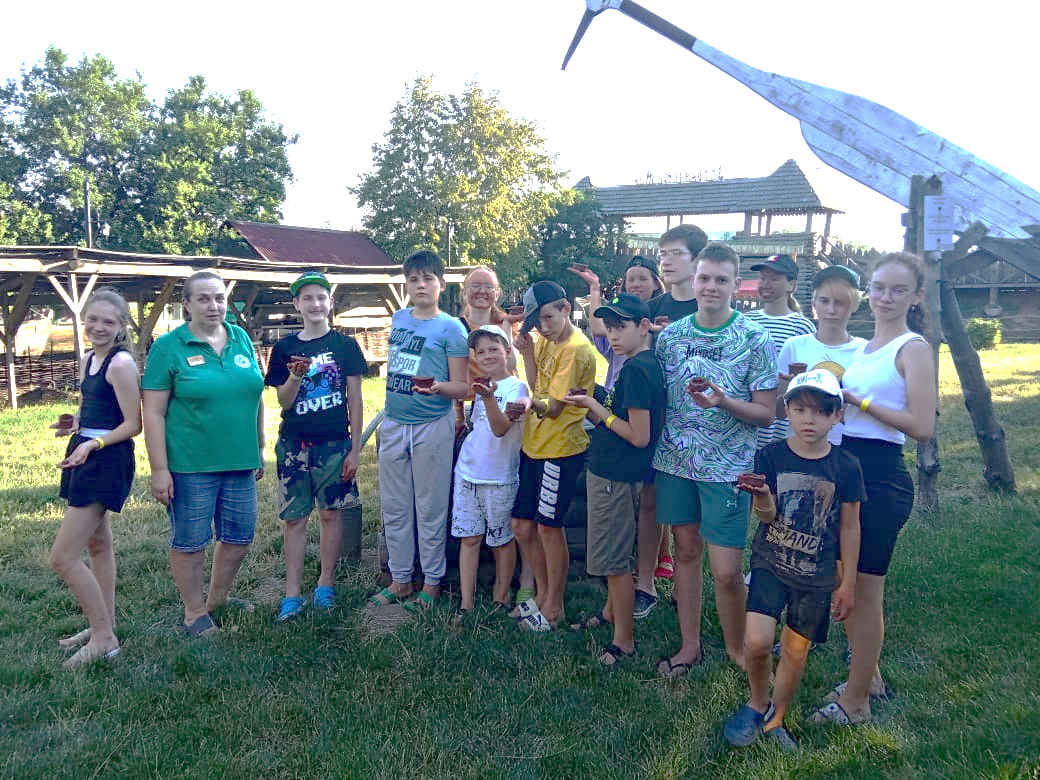 ФОРМЫ РАБОТЫ
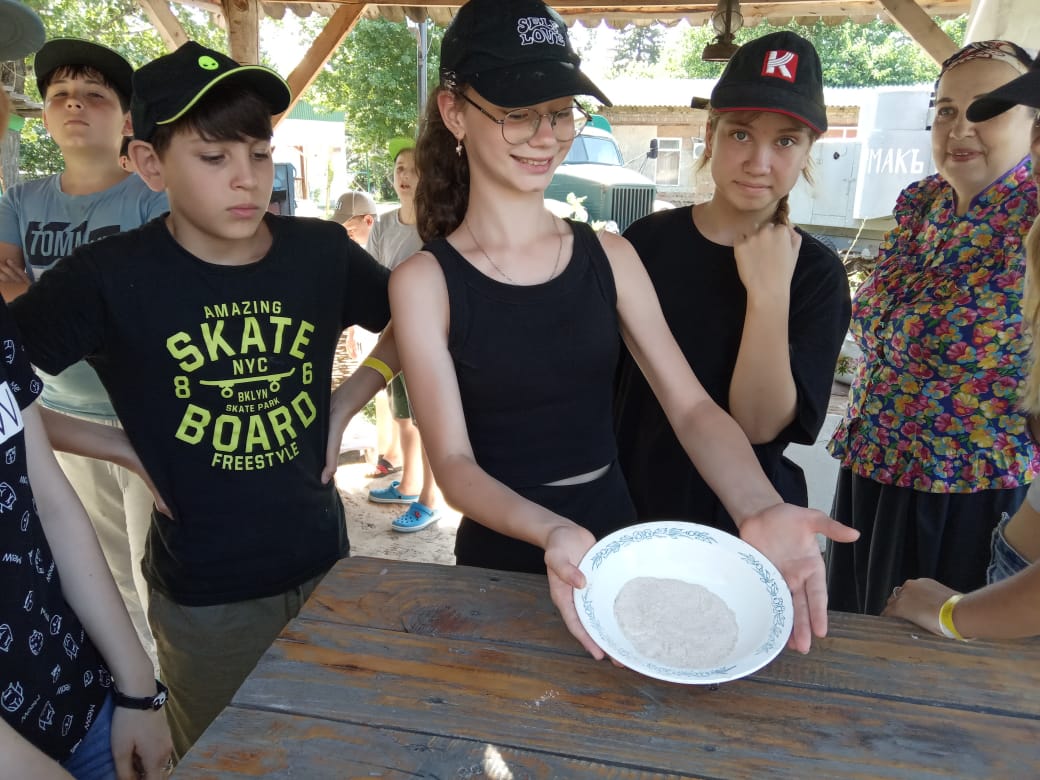 Экскурсии 
Лекции
Мастер-классы
Практические занятия
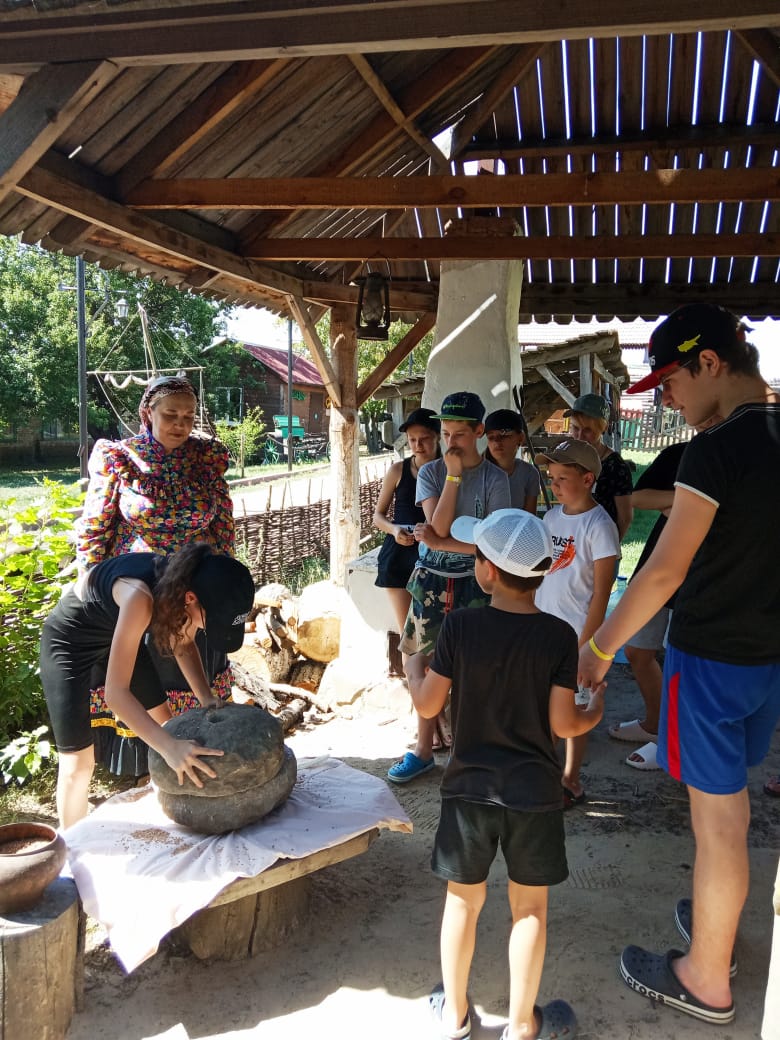 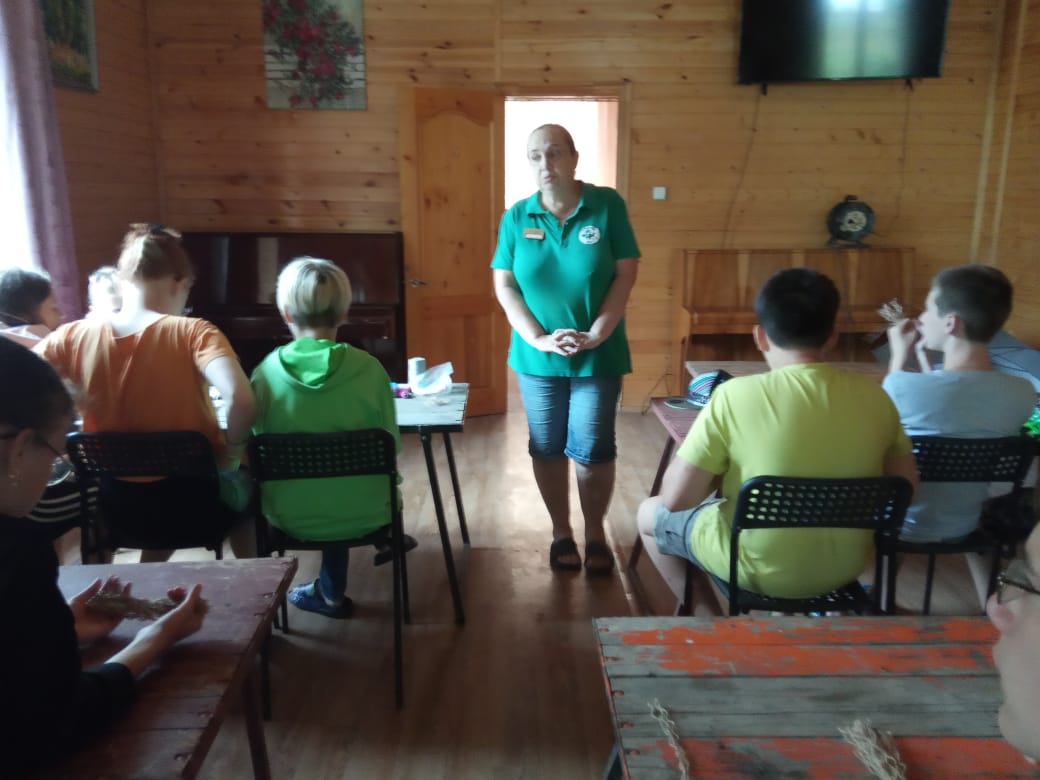 ТЕМАТИЧЕСКАЯ УЧЕБА
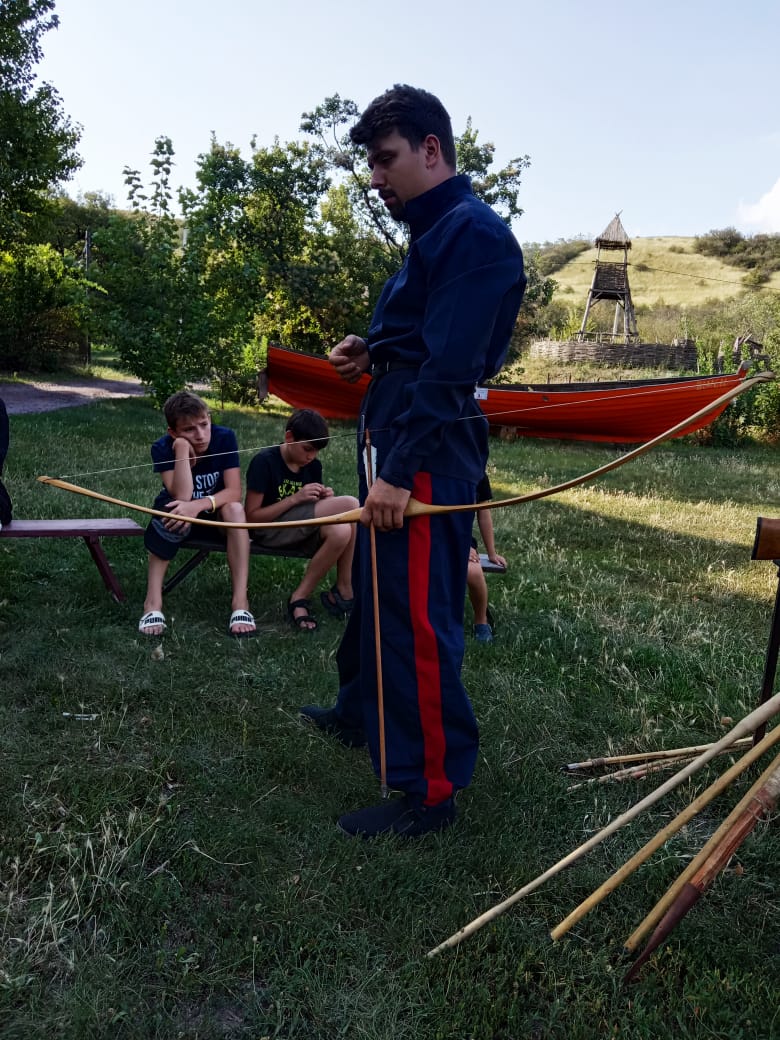 История холодного оружия
Оружие казачества
Оружие народов мира
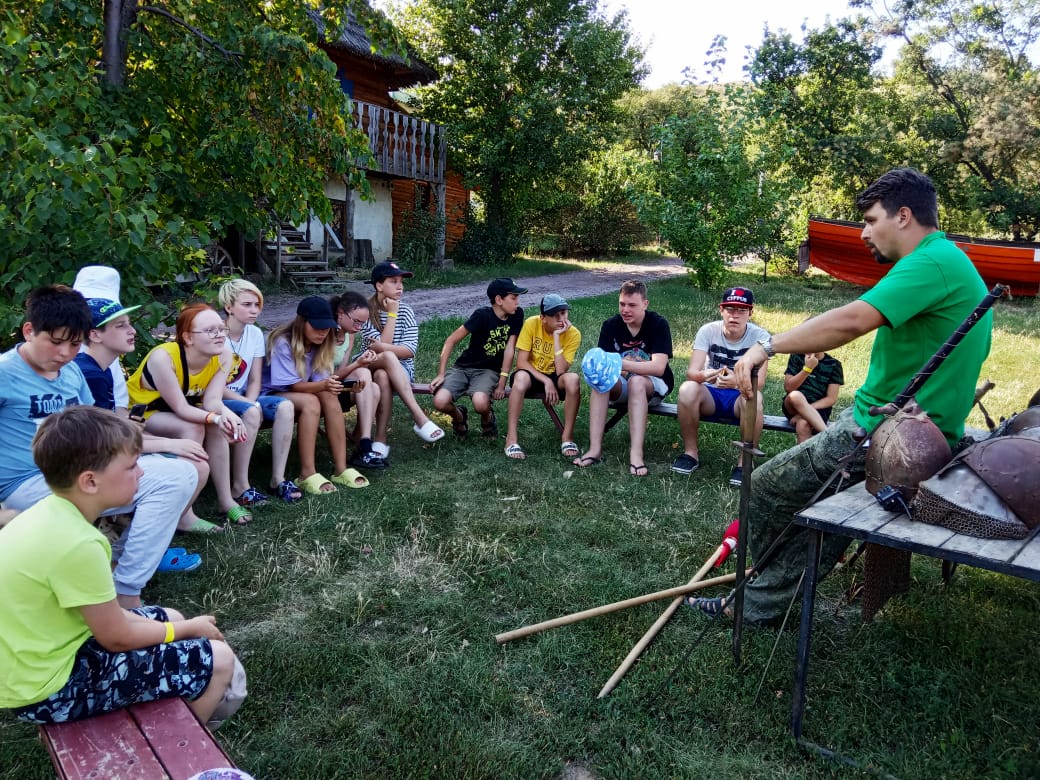 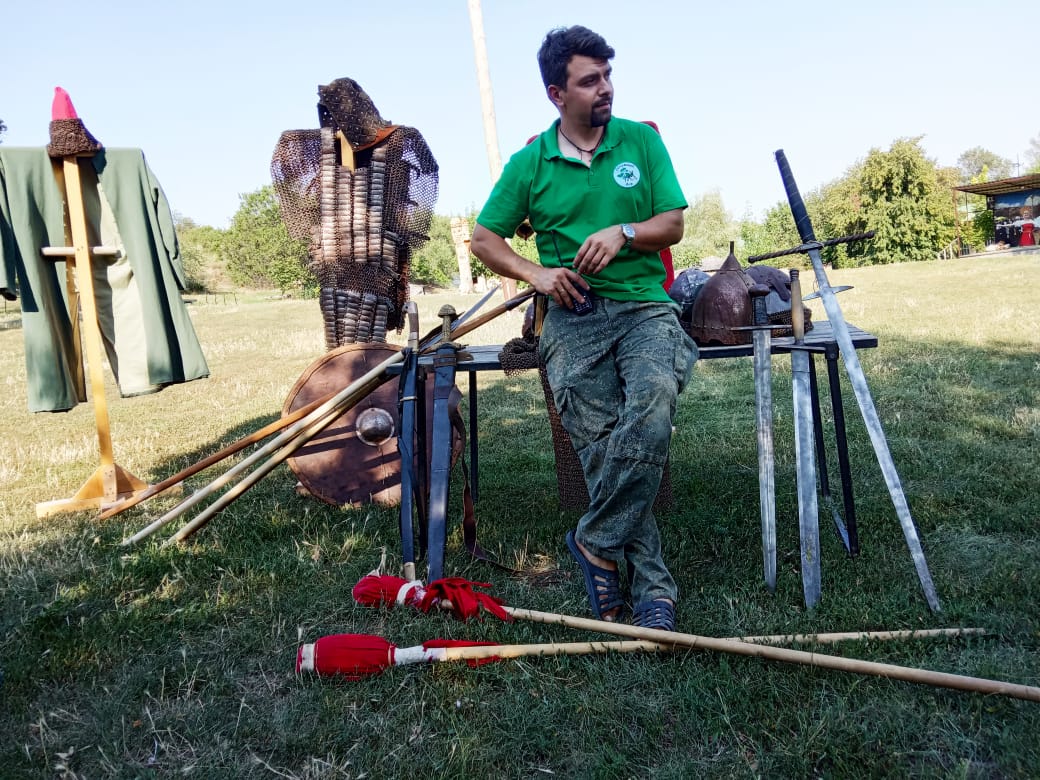 к.и.н., сотрудник «Затерянного мира» Кушнир Василий Вадимович
ОТРАБОТКА УМЕНИЙ
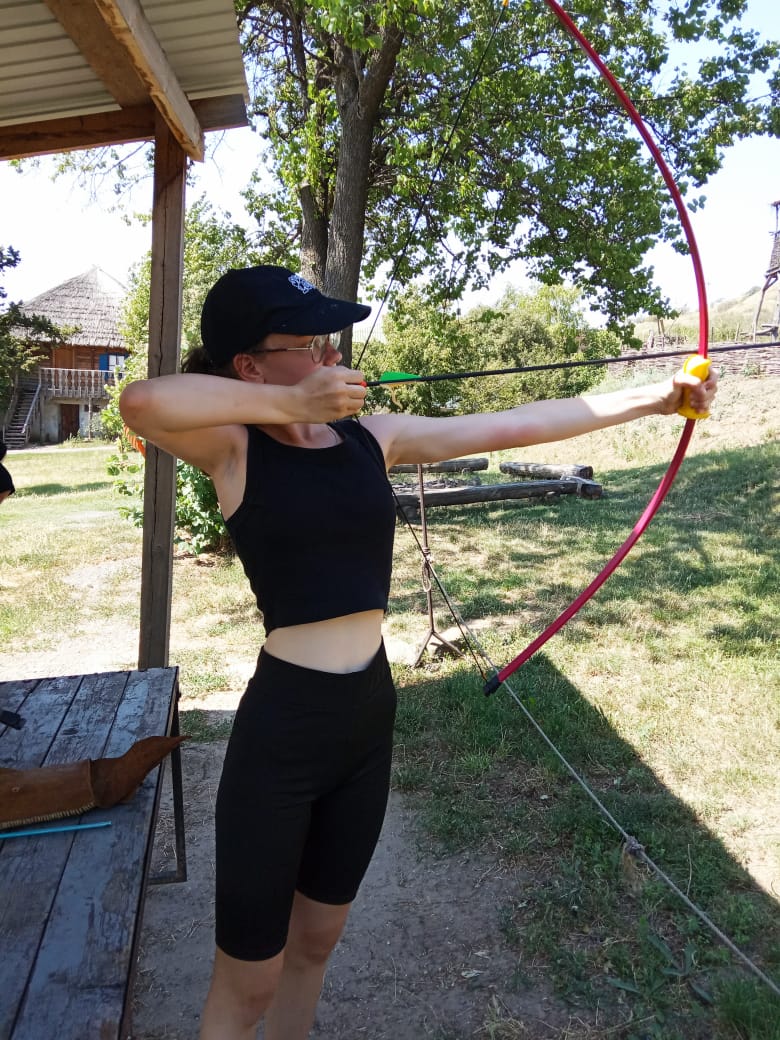 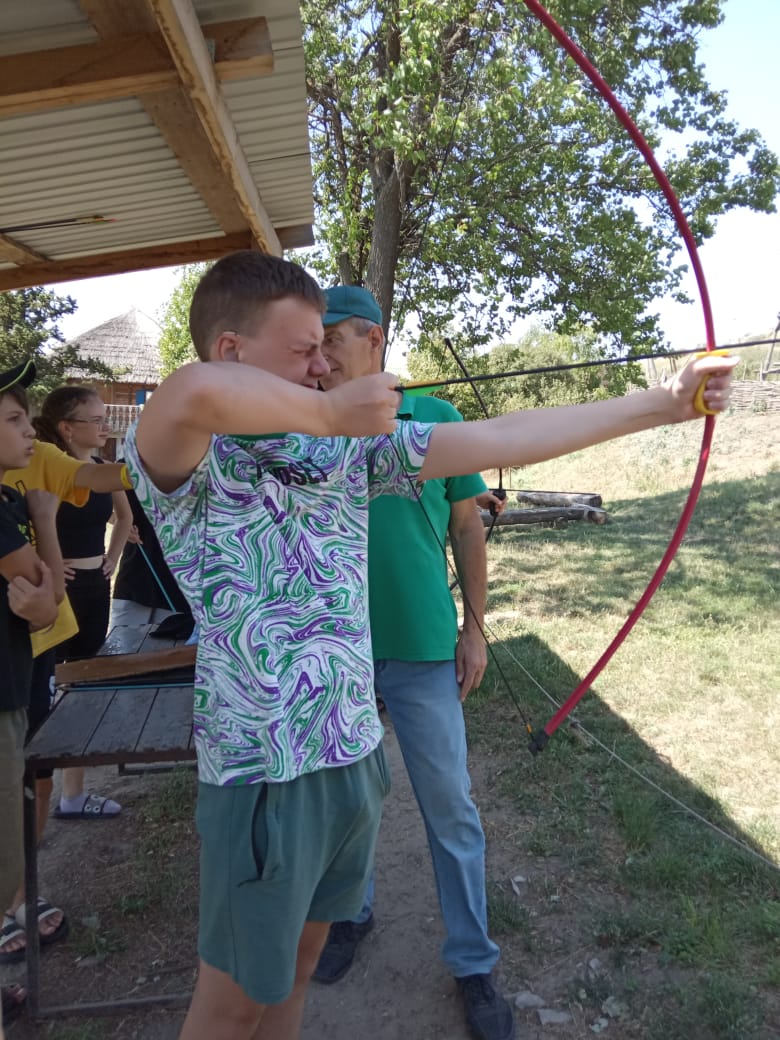 ИЗУЧАЕМ КАЗАЧИЙ БЫТ
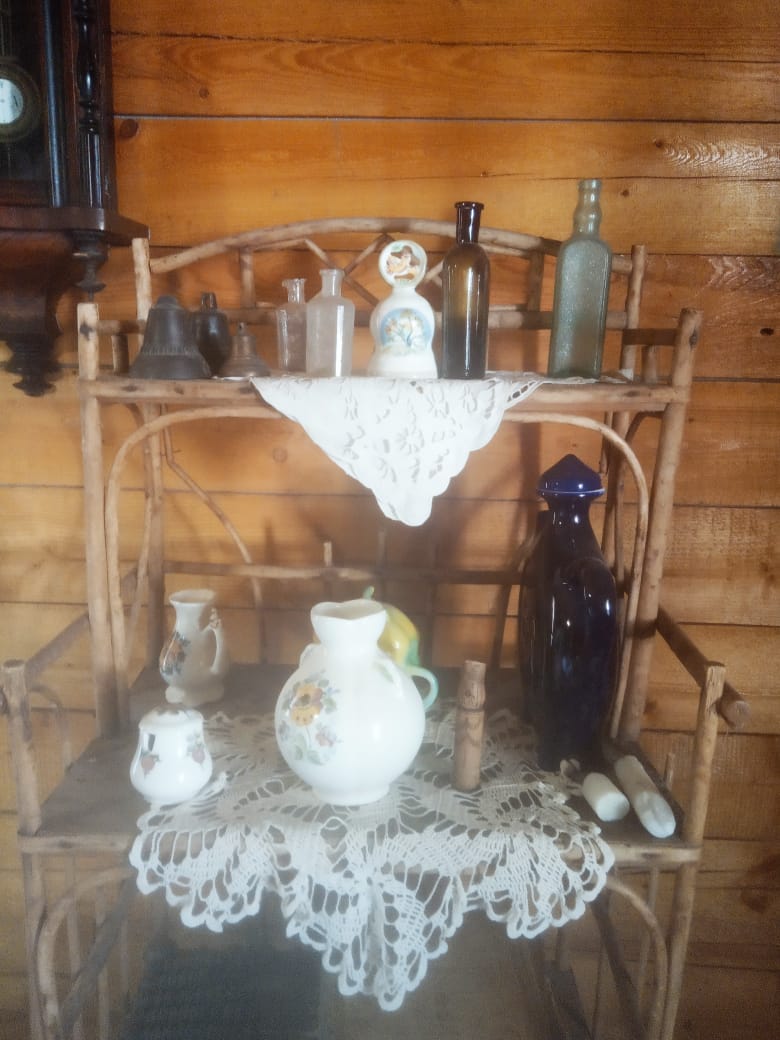 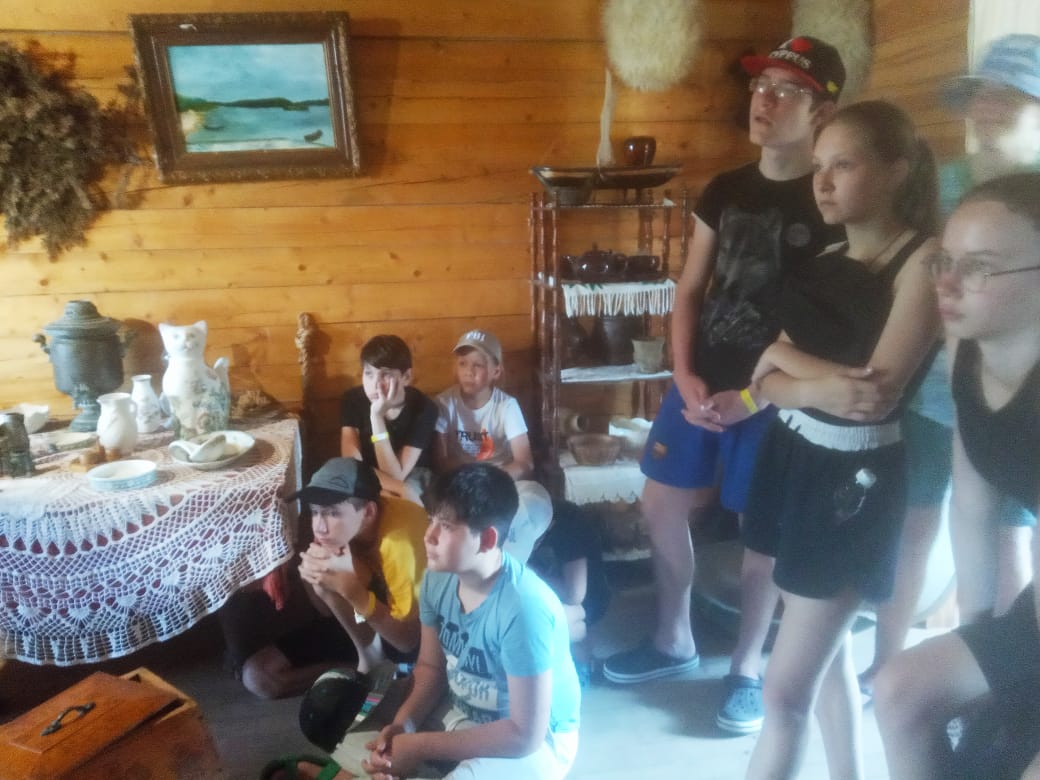 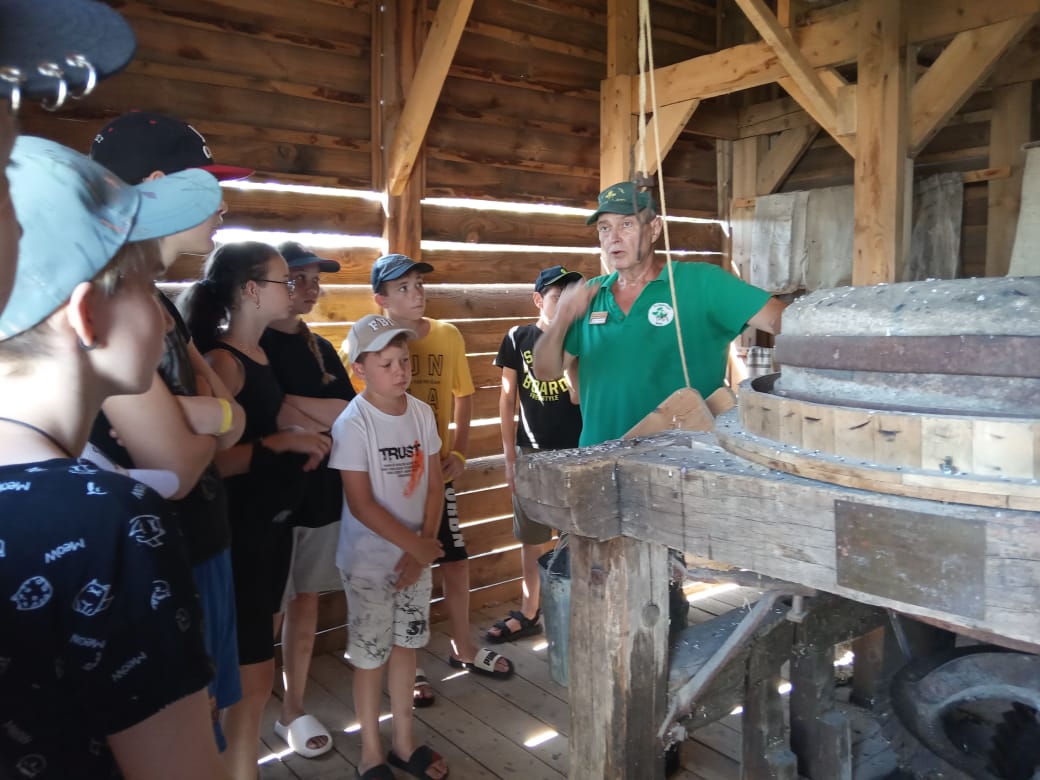 к.и.н. старший научный сотрудник ЮФУ
Стадник Андрей Иосифович
ИЗУЧАЕМ ТРАДИЦИИ ВОСТОЧНОГО ГОСТЕПРИИМСТВА
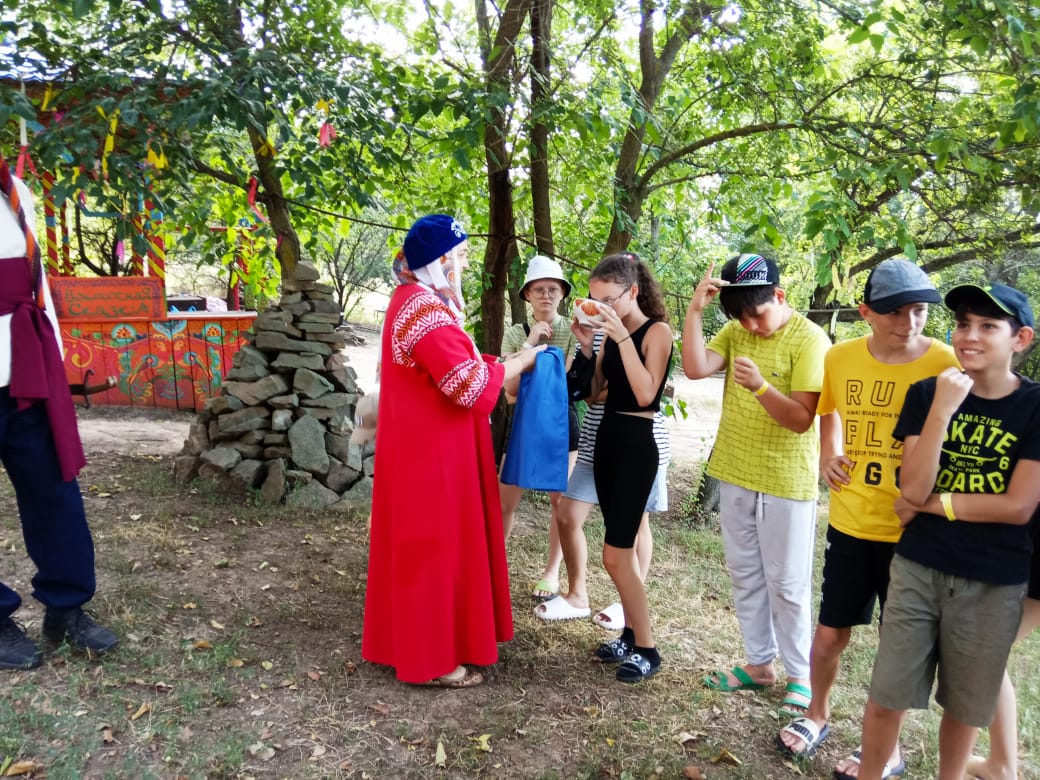 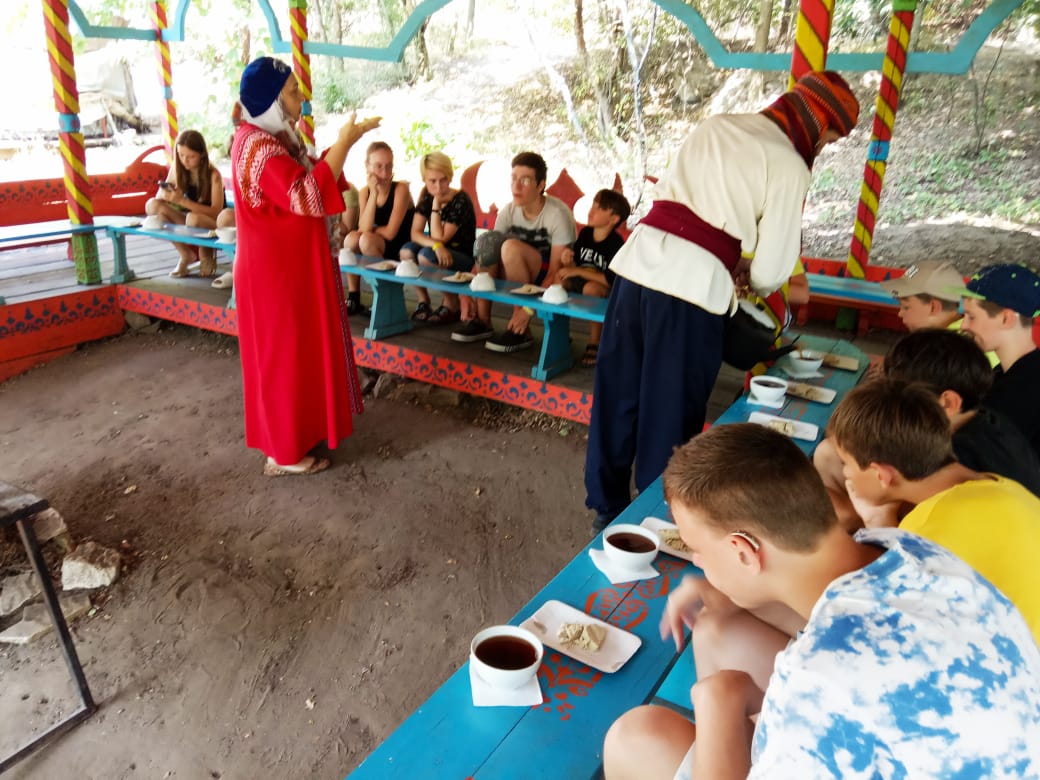 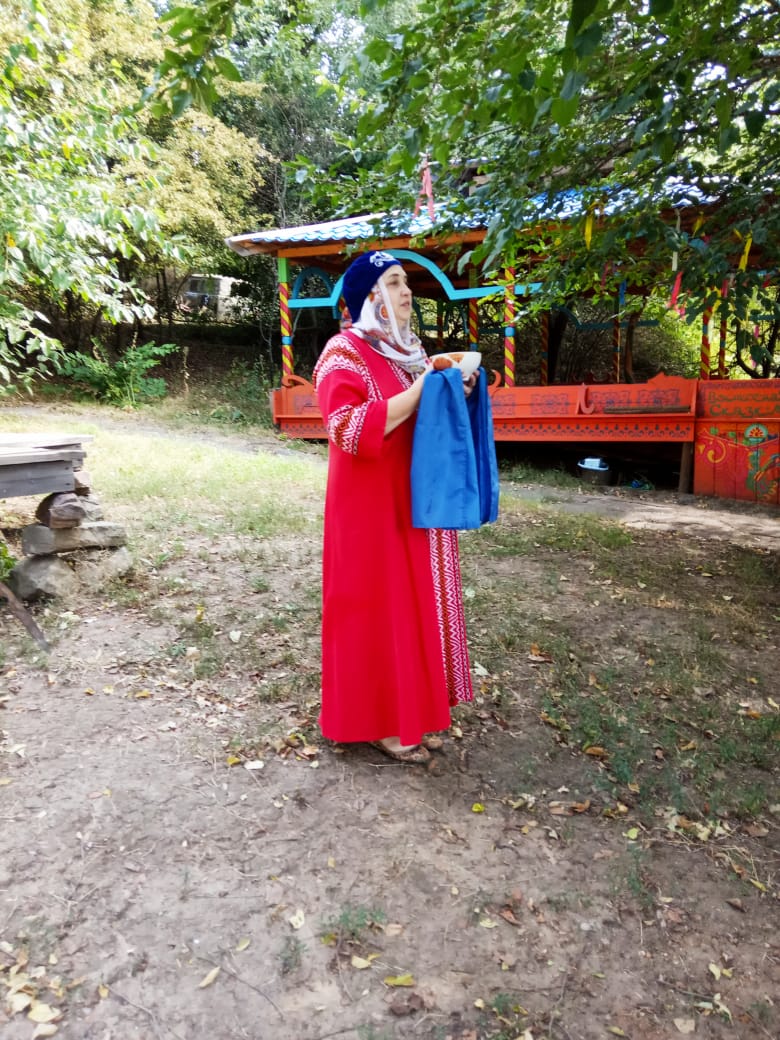 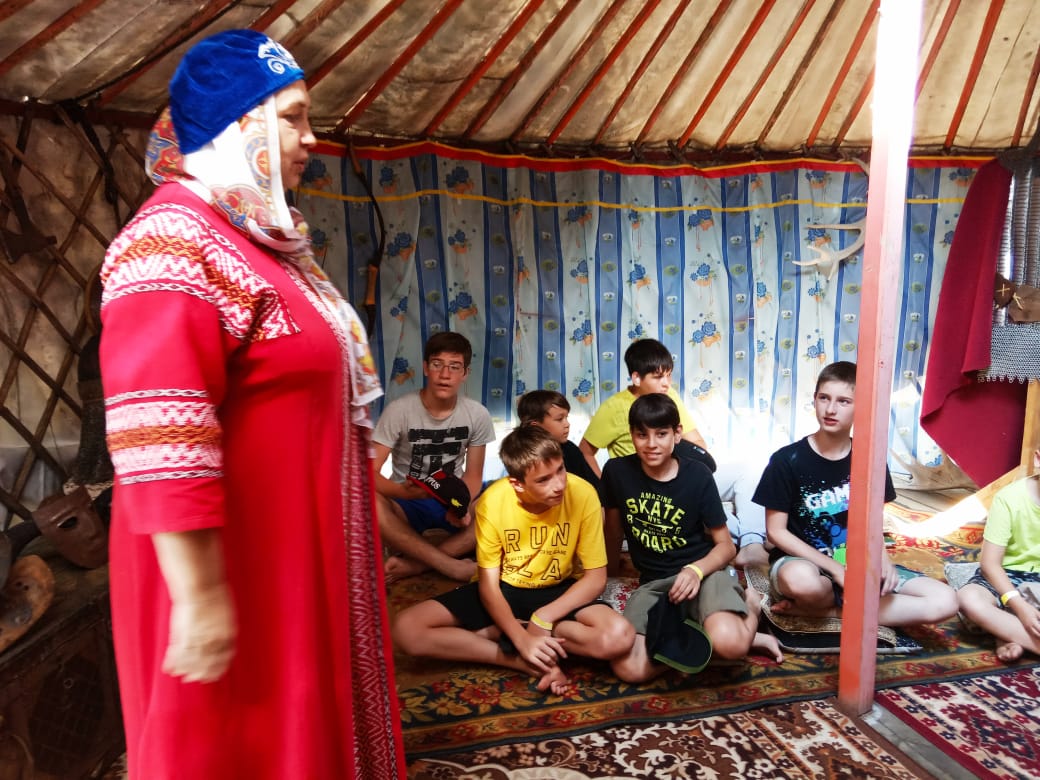 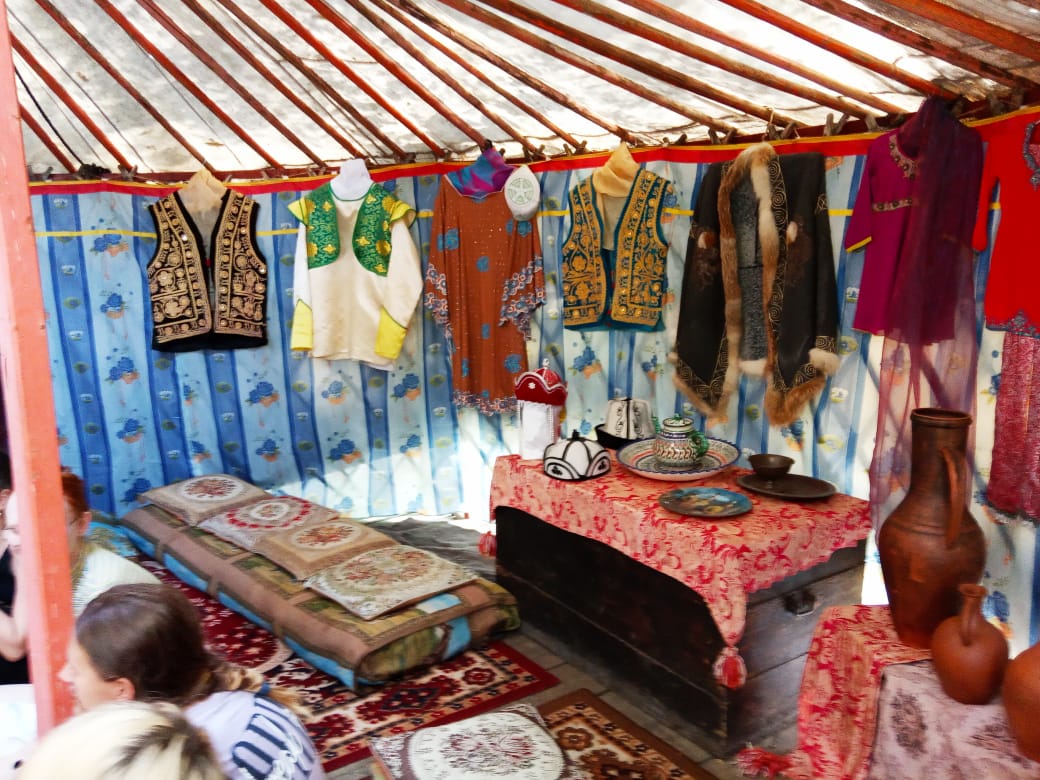 к.и.н., старший научный сотрудник ЮФУ Стадник Оксана Владимировна
ИЗУЧАЕМ МЕТОДИКУ ПРОВЕДЕНИЯ АРХЕОЛОГИЧЕСКОГО ПОИСКА
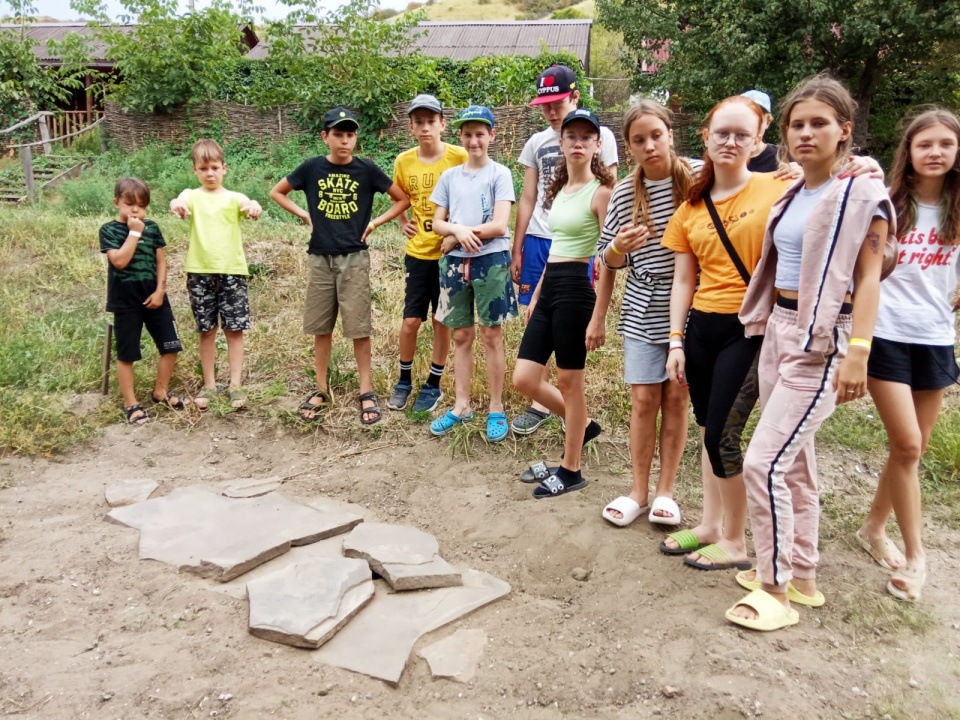 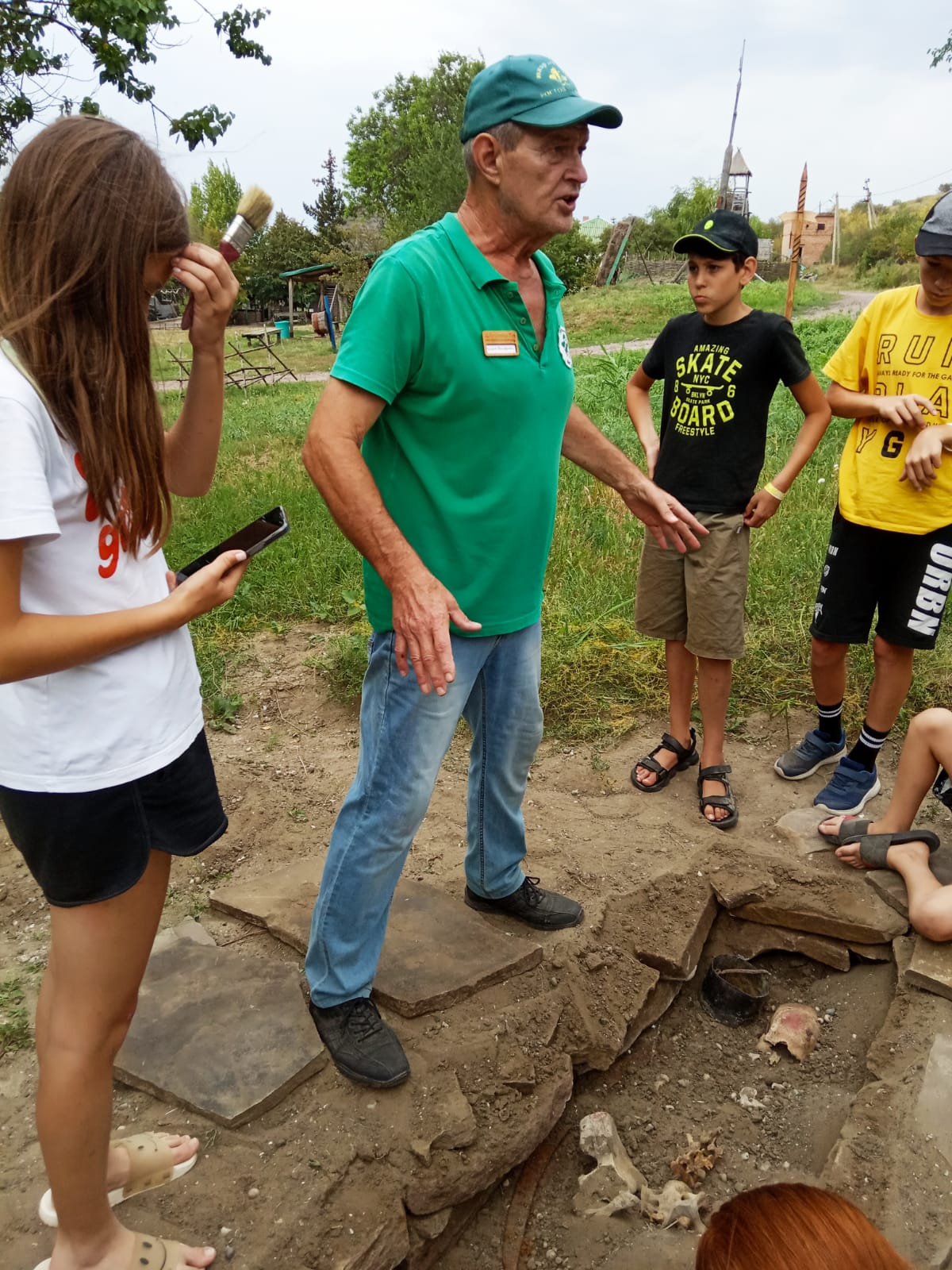 ФИЗИЧЕСКАЯ ОЗДОРОВЛЕНИЕ
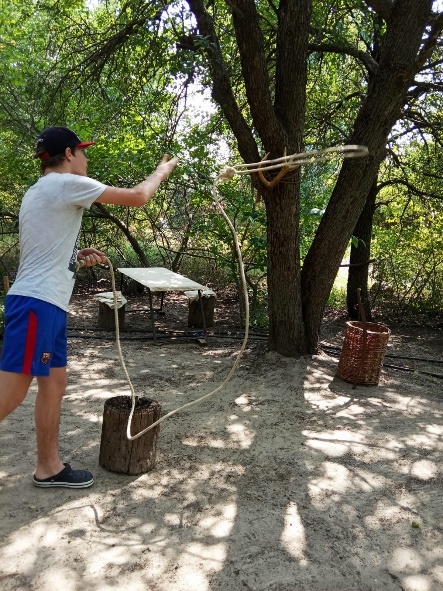 Поход
Игры 
Тренировка глазомера
Силовые упражнения
Водные процедуры
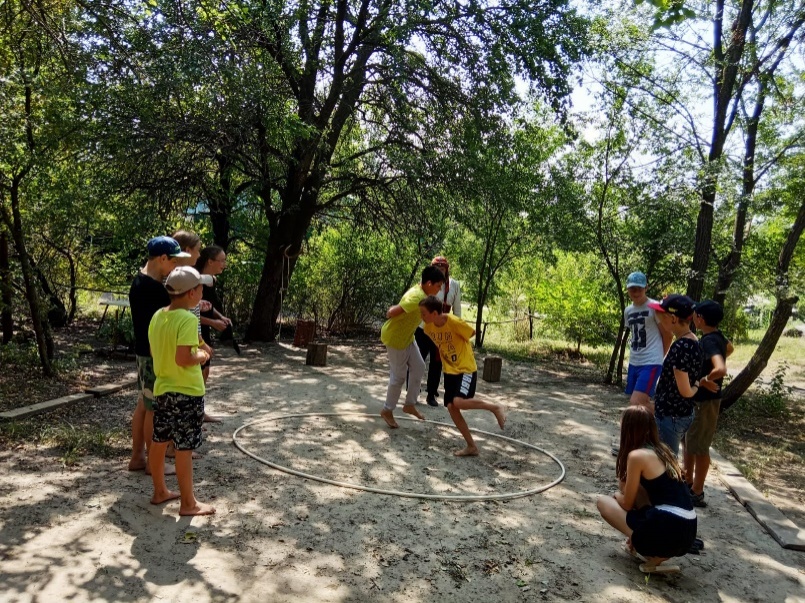 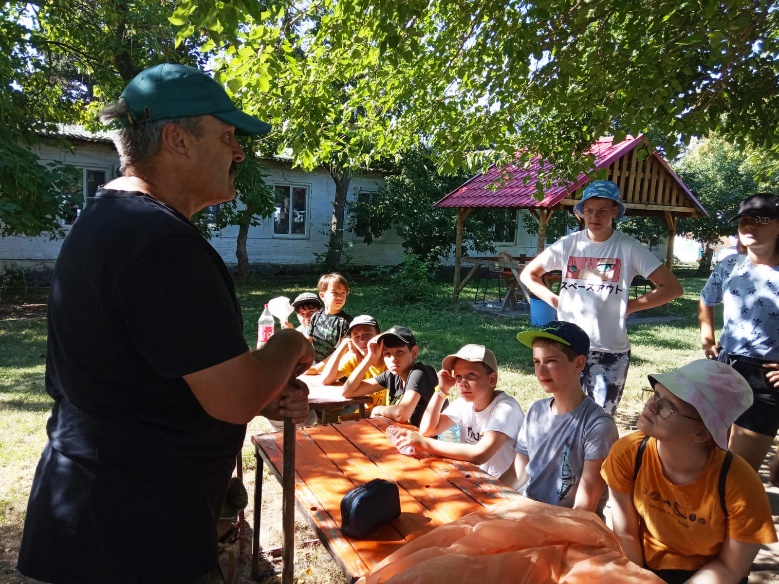 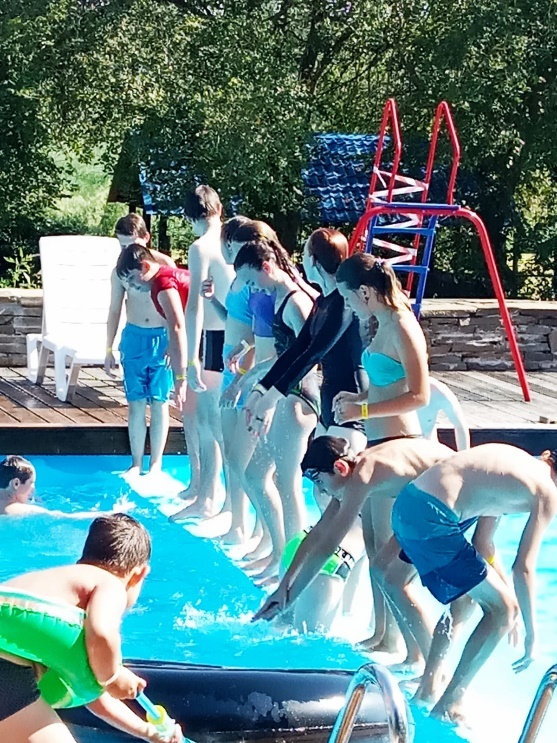 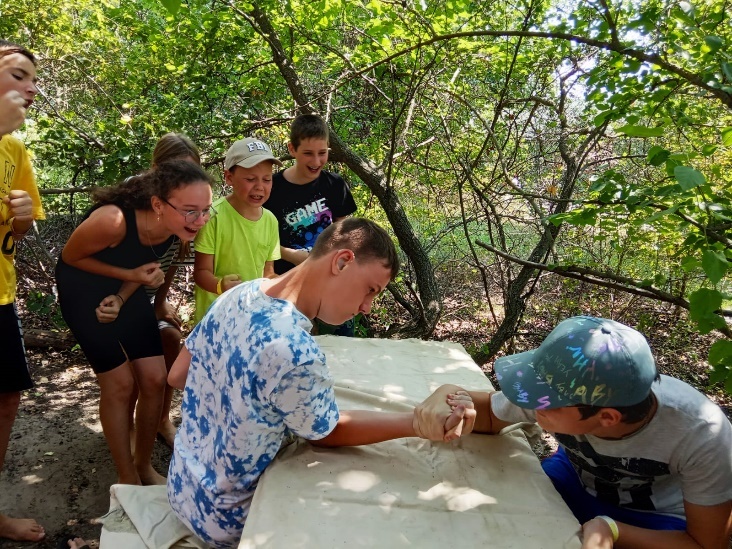 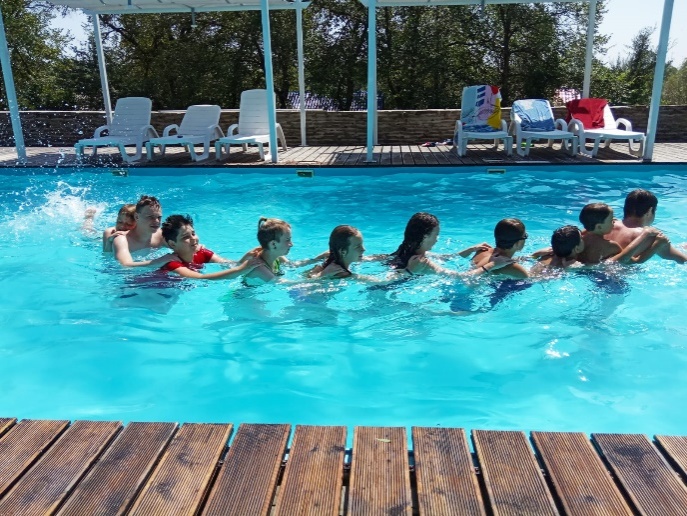 ФОТО-СЕССИЯ
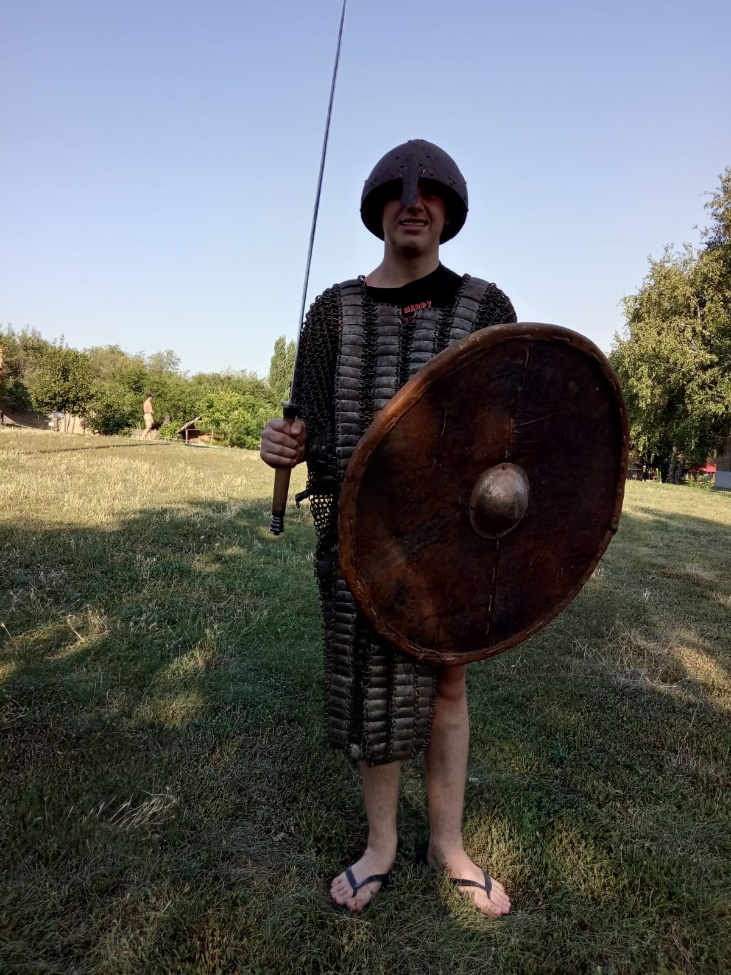 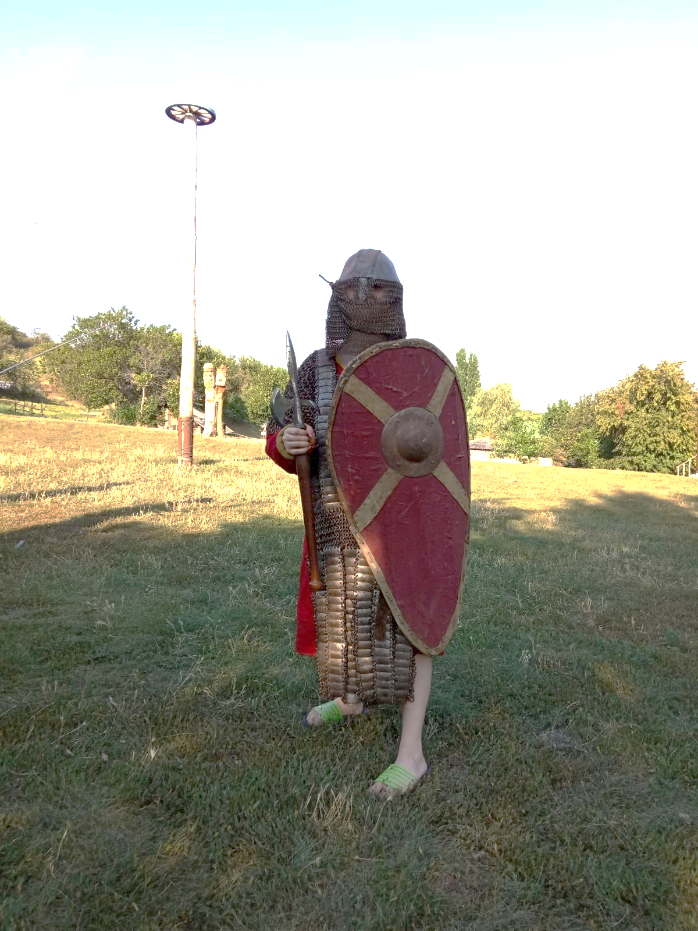 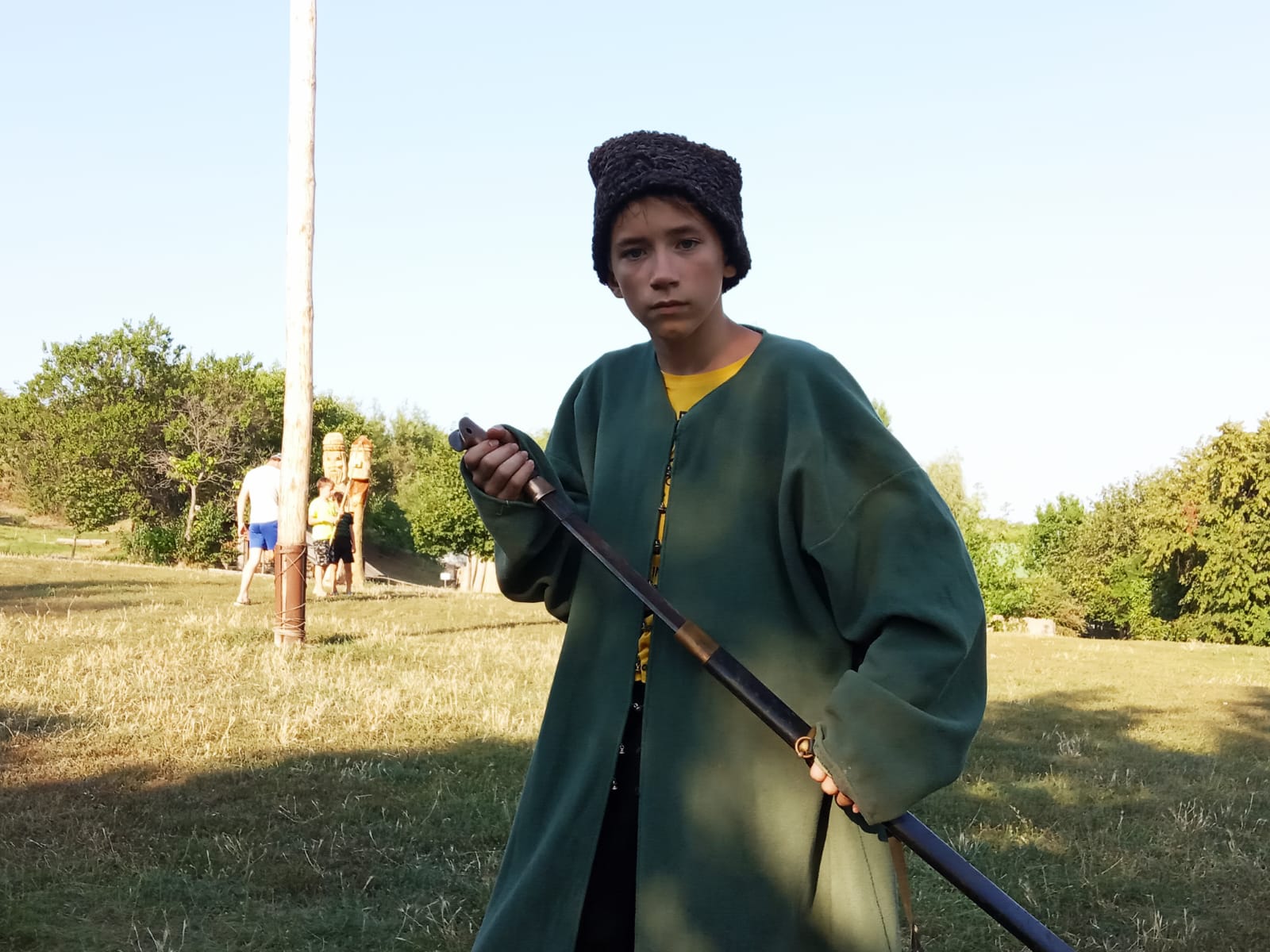 СПАСИБО ЗА ВНИМАНИЕ!
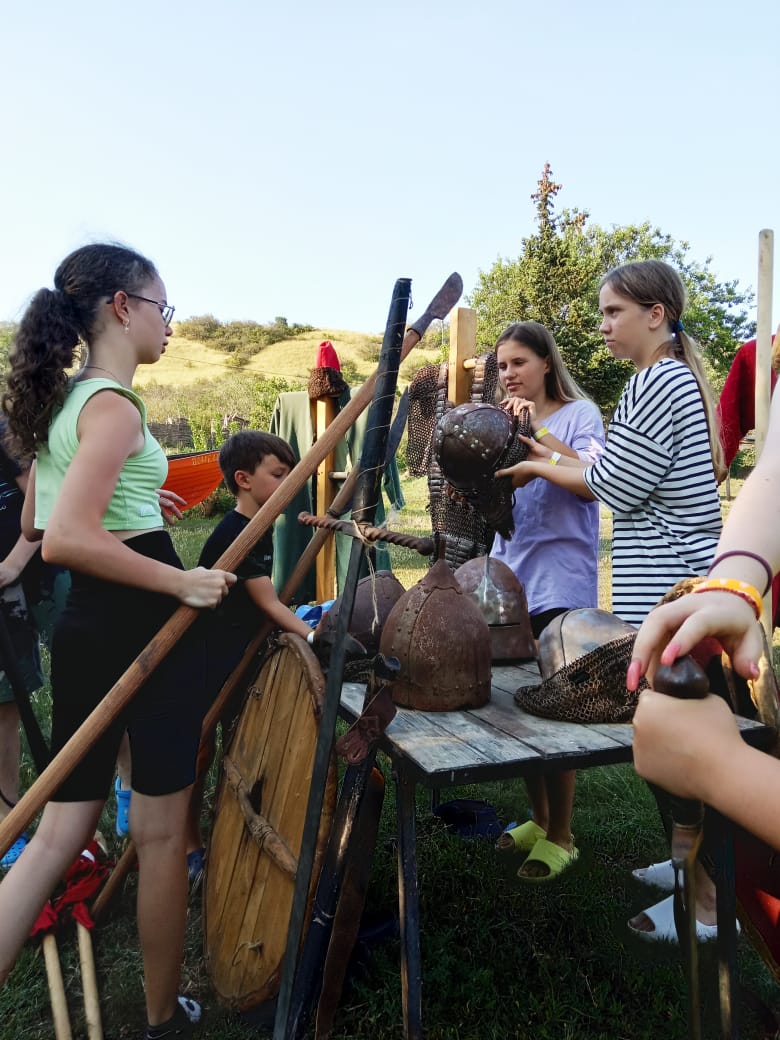 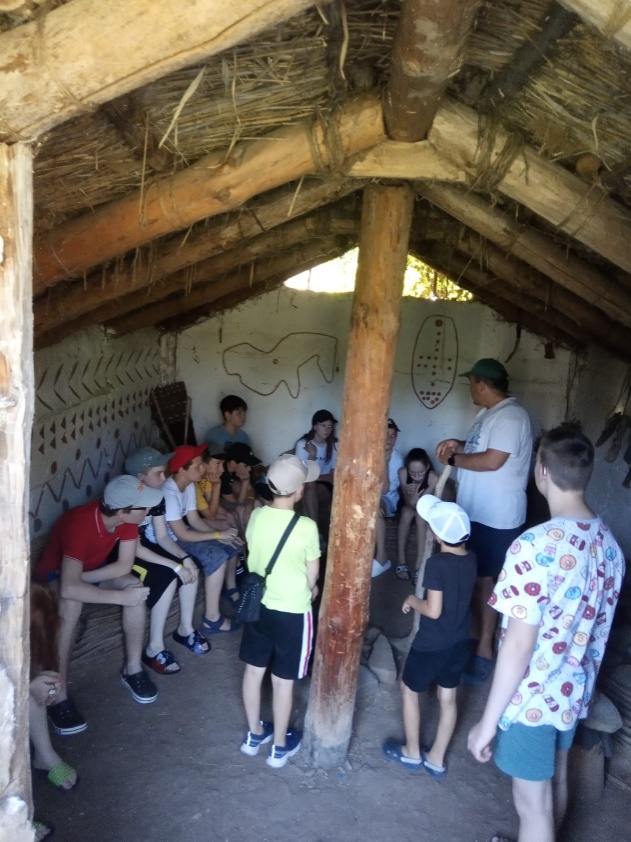 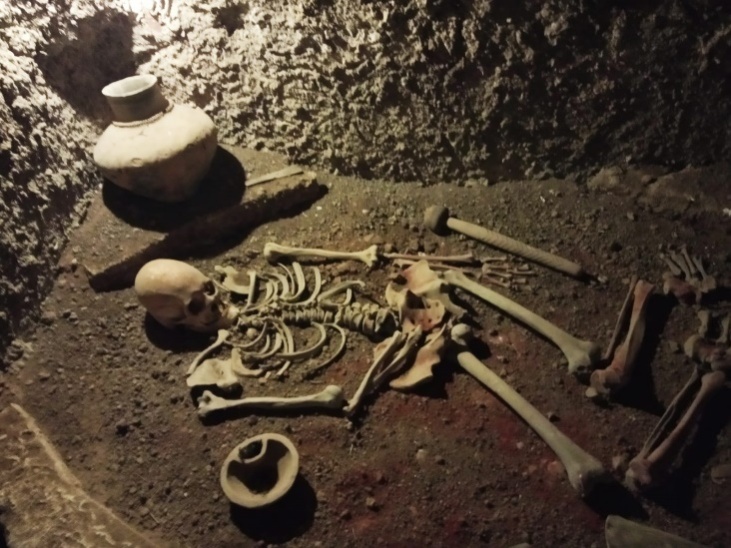